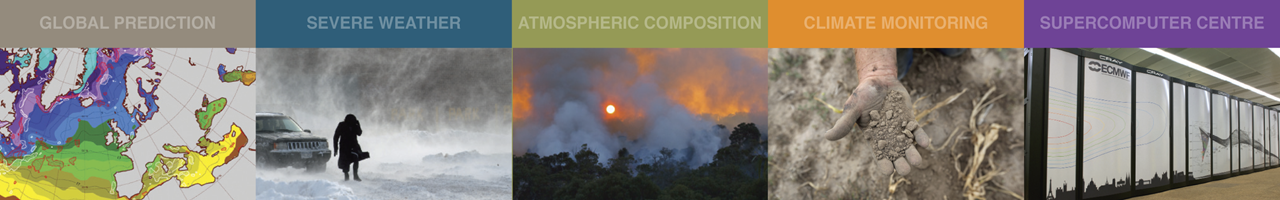 ECMWF Status Report
NAEDEX-APSDEU 2015
Stephen English, Marijana Crepulja, Erik Andersson
ECMWF
Stephen.English@ecmwf.int
Erik.Andersson@ecmwf.int
Marijana.Crepulja@ecmwf.int
Outline
Satellite observations for weather – Stephen English
Events September 2014 – September 2015
IFS cycle updates in 2015, and planned for early 2016
Status of ECMWF Data Assimilation
ECMWF observation monitoring

Conventional observations for weather – Erik Andersson
Required data sets
Progress with BUFR migration

Atmospheric composition observations – Marijana Crepulja
Satellite data usage and recent progress
2
Satellite observations 1996-2015: projected to 2018
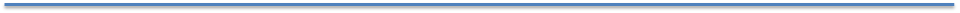 EPS-SG
MTG
FY4

2019-2025
Number of satellite products operationally monitored
3
[Speaker Notes: Is this showing assimilated OR monitored? Both words are used on this slide
Is this counting ‘product’ or instruments, or both. I thought the bars represented the number of instruments. But that is not states.]
ECMWF Observation Monitoring
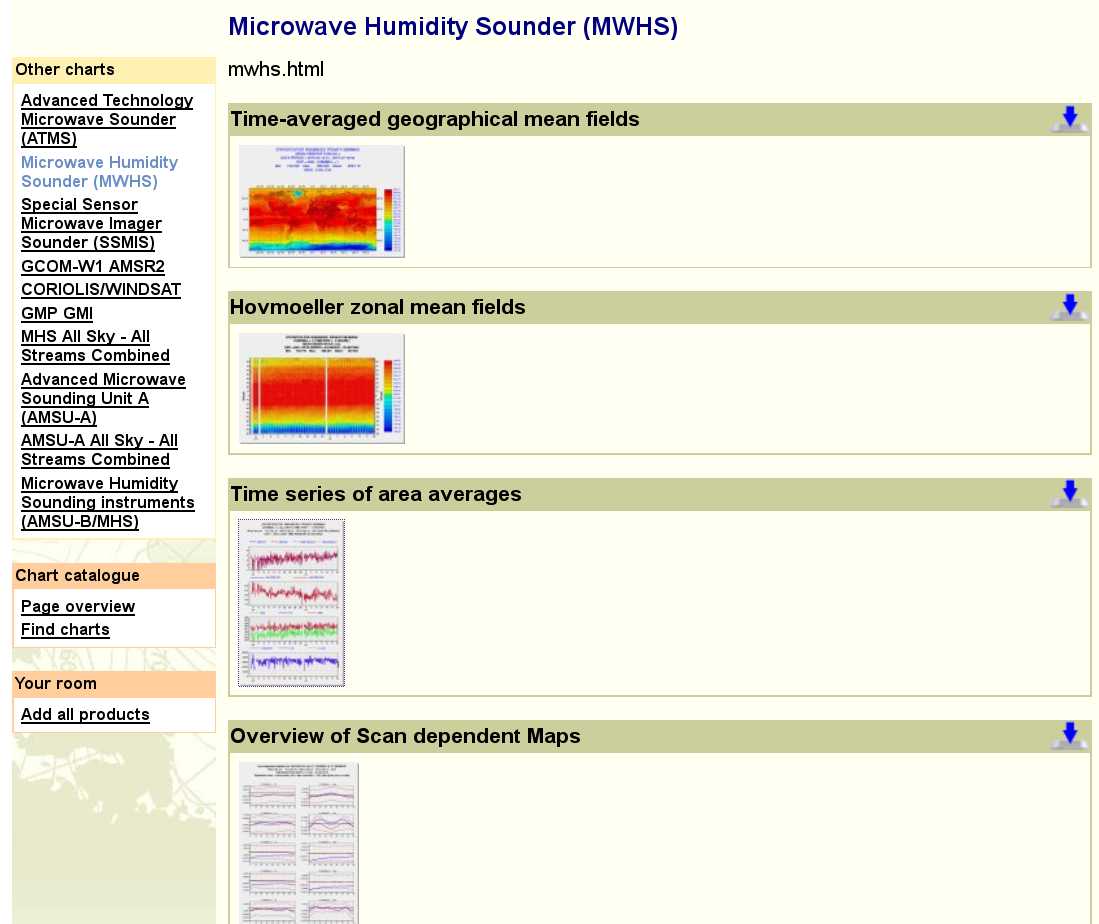 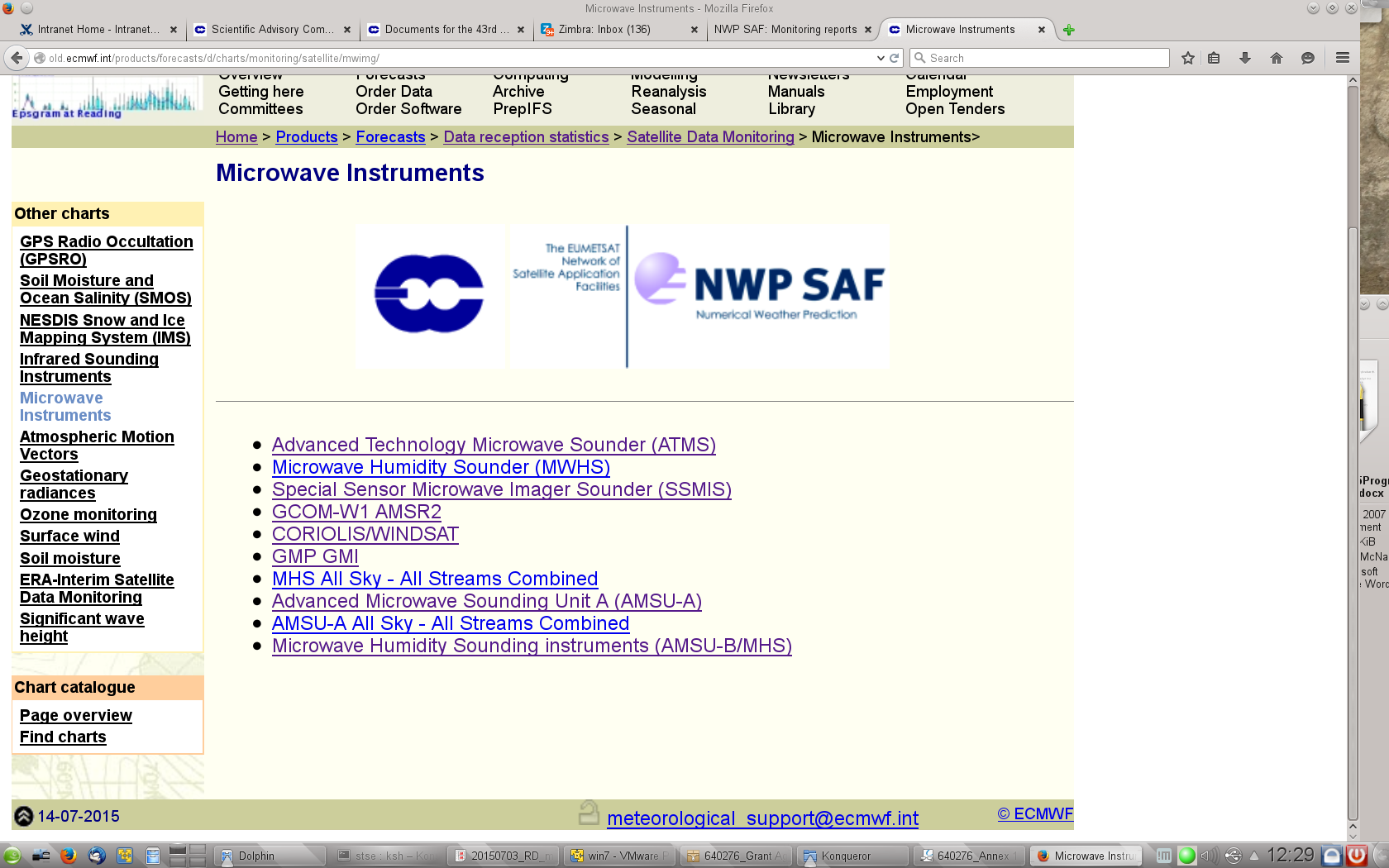 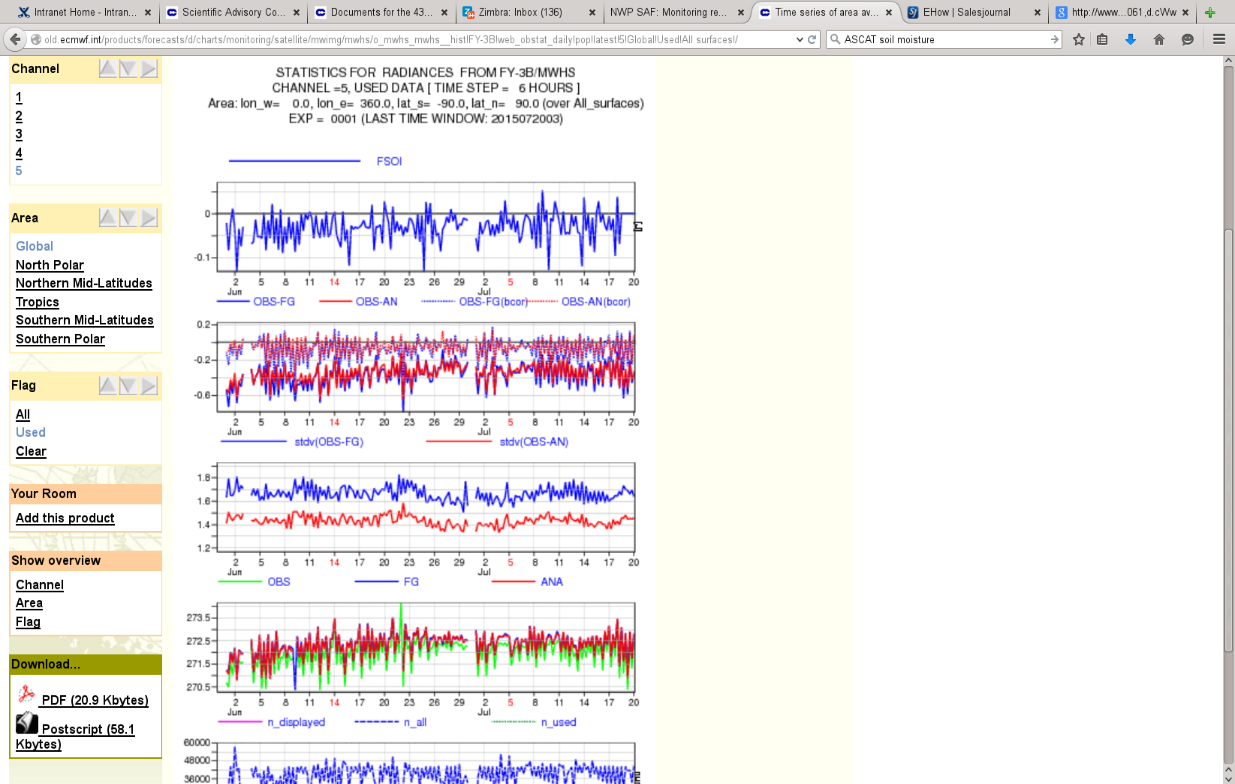 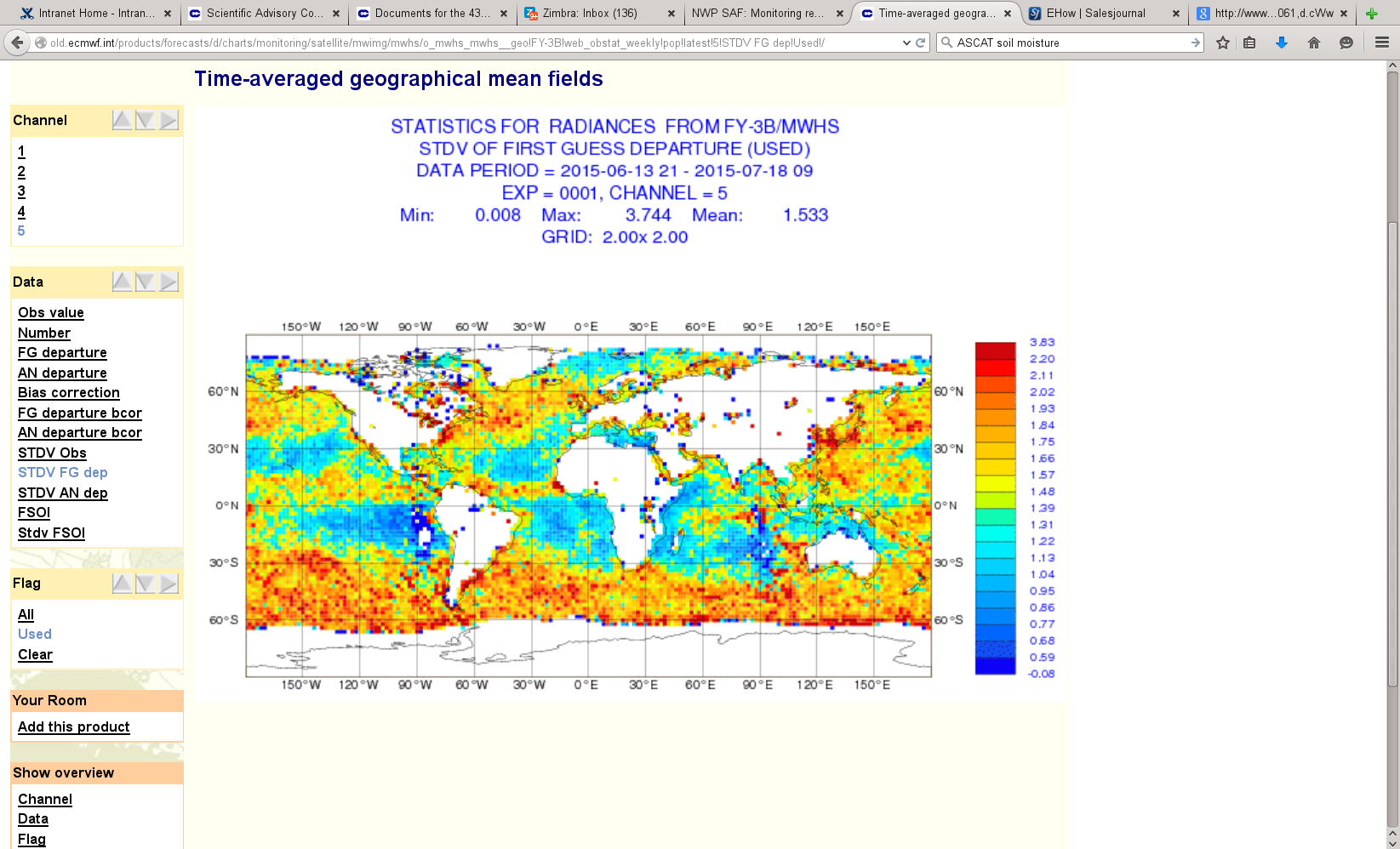 Key data events Sept 2014 – Sept 2015
AMSR2 and GMI impact
ATMS – global fit
Winds – global fit
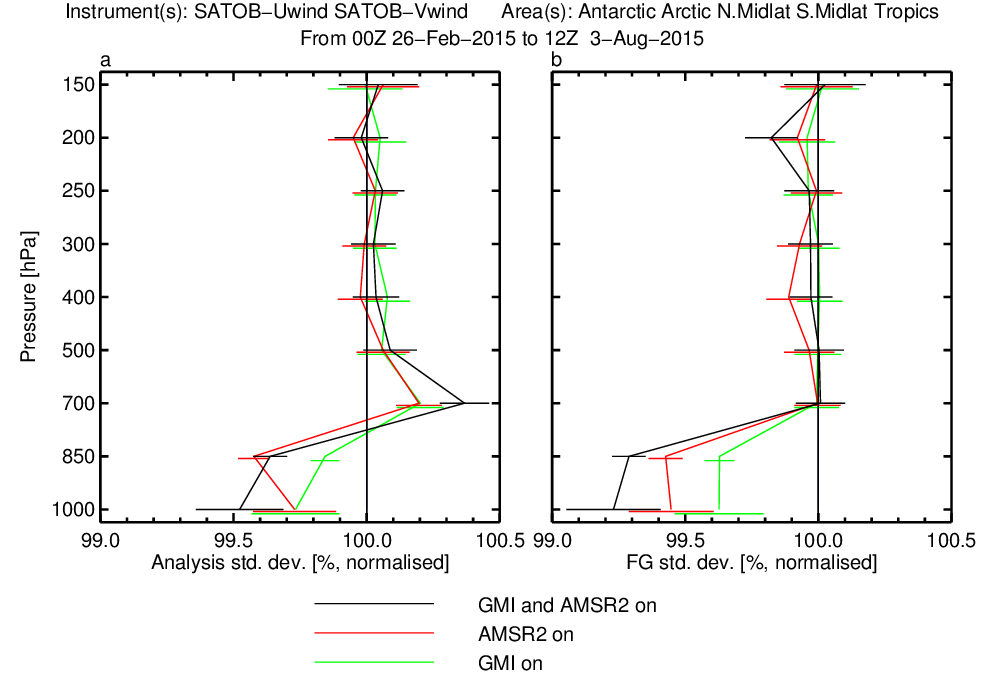 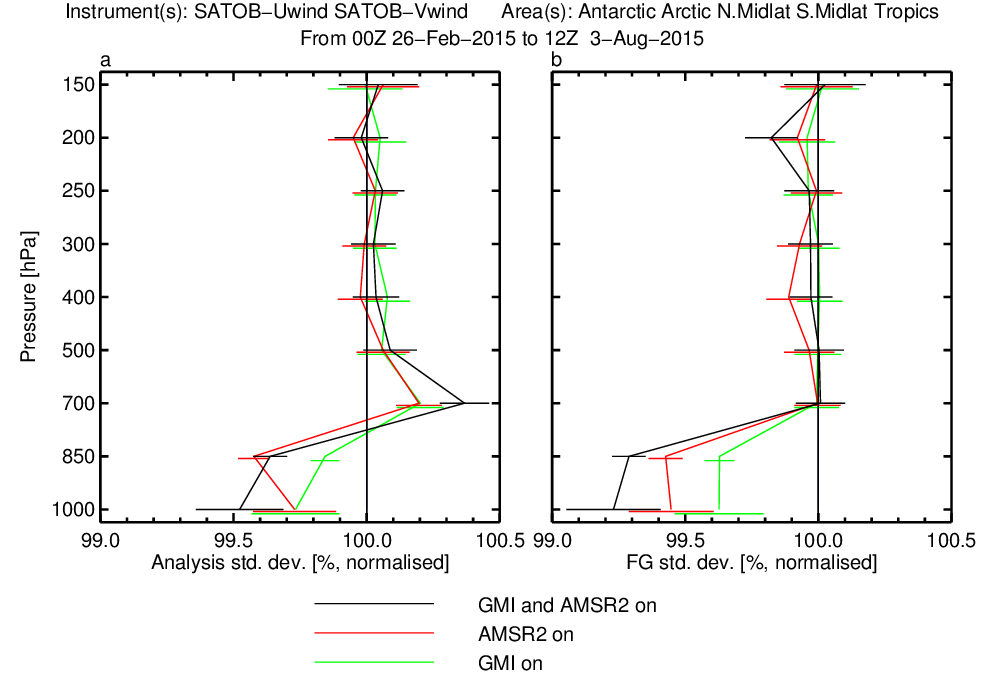 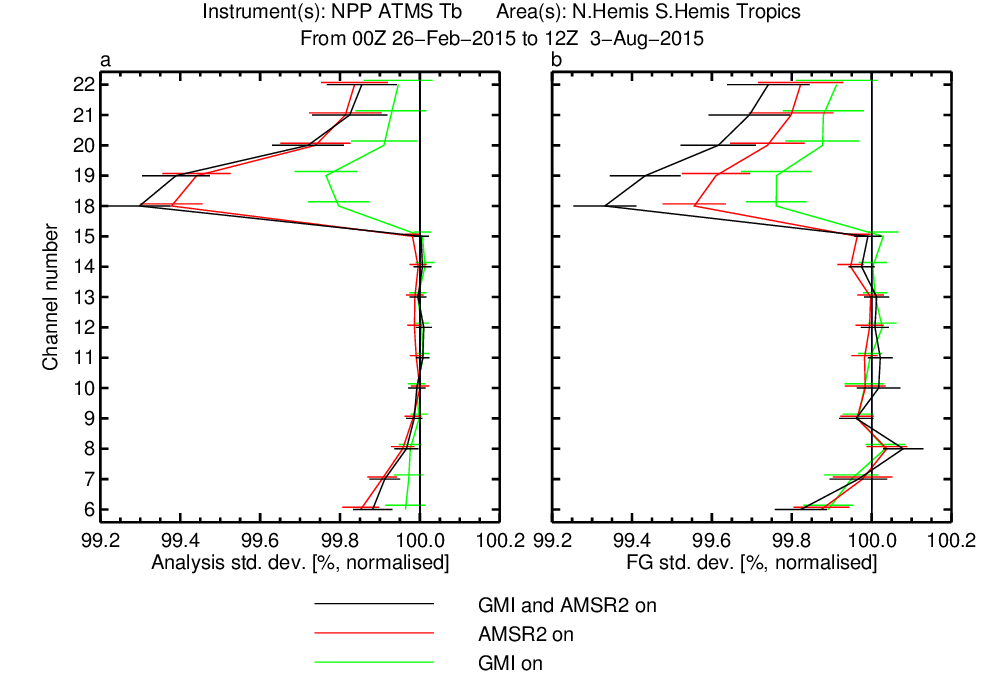 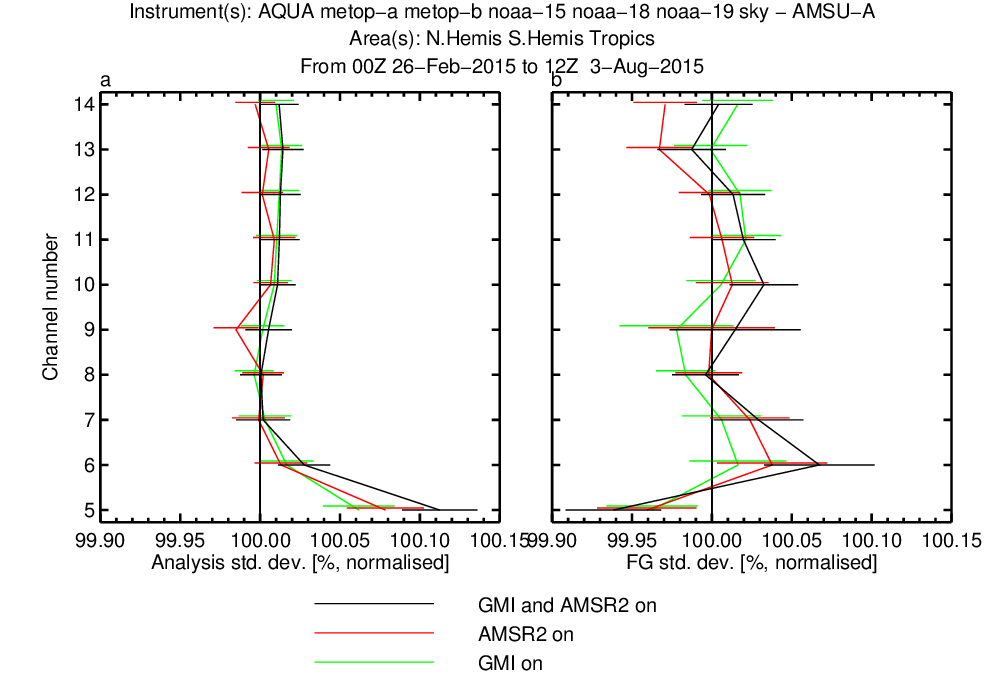 Lonitz et al. 2015, RD Memo, RD15-201
6
Geer A., Lonitz K., Lean P.
[Speaker Notes: SETUP: 41R1 experiments from 2015022600 to 2015072012

RESULTS:
MWI: SSMIS fits improvement up to 3% in ch.14
Winds: surface winds show improved fit
ATMS: humidity sensitive channels 18 -22 show improved fit, temperature sensitive channels 6 -8 slight improved fit
Other (not shown): radiosonde obs of humidity show improved fits in tropics and SH up to 500hPa, CRIS and IASI show improved fits as well

SUMMARY: For almost all obs a positive impact from the assimilation of additional microwave imagers is seen, except AMSU-A]
AMVs: Dual-LEO bridging gap GEO to Polar
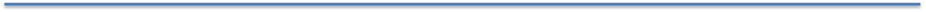 Salonen, K.
Assimilating COMS AMVs
Forecast impact over 6 months, wind
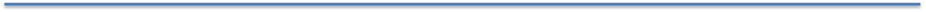 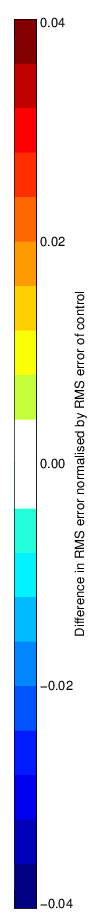 MTSAT-2 vs Denial
COMS vs Denial
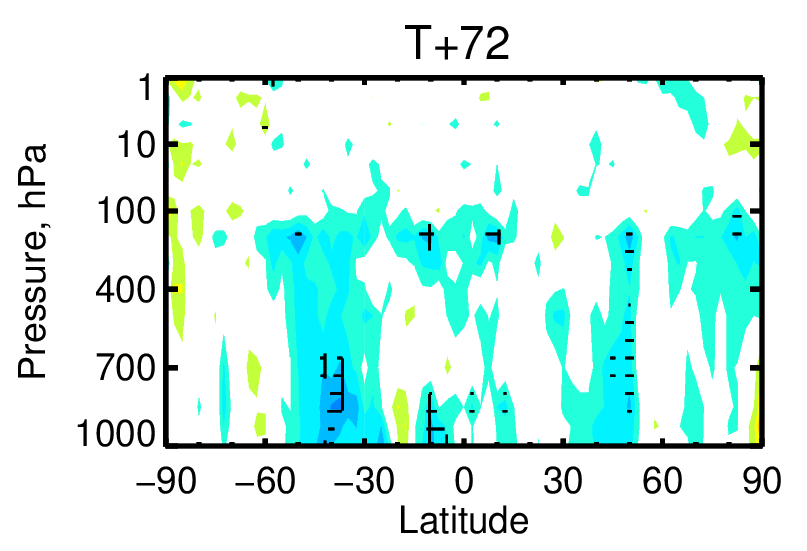 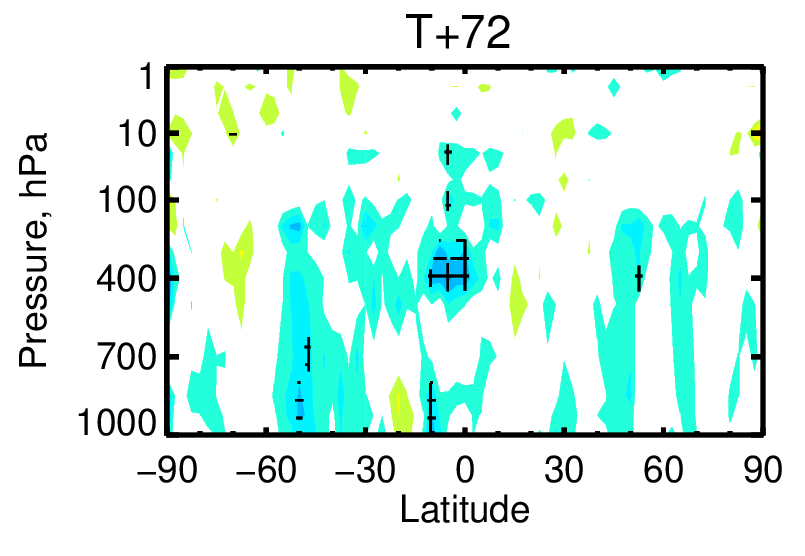 Improvement
Degradation
-0.04
-0.02
0.02
0.04
COMS and MTSAT impact is comparable – both are positive
Lee, S.
Evaluating Himawari-8
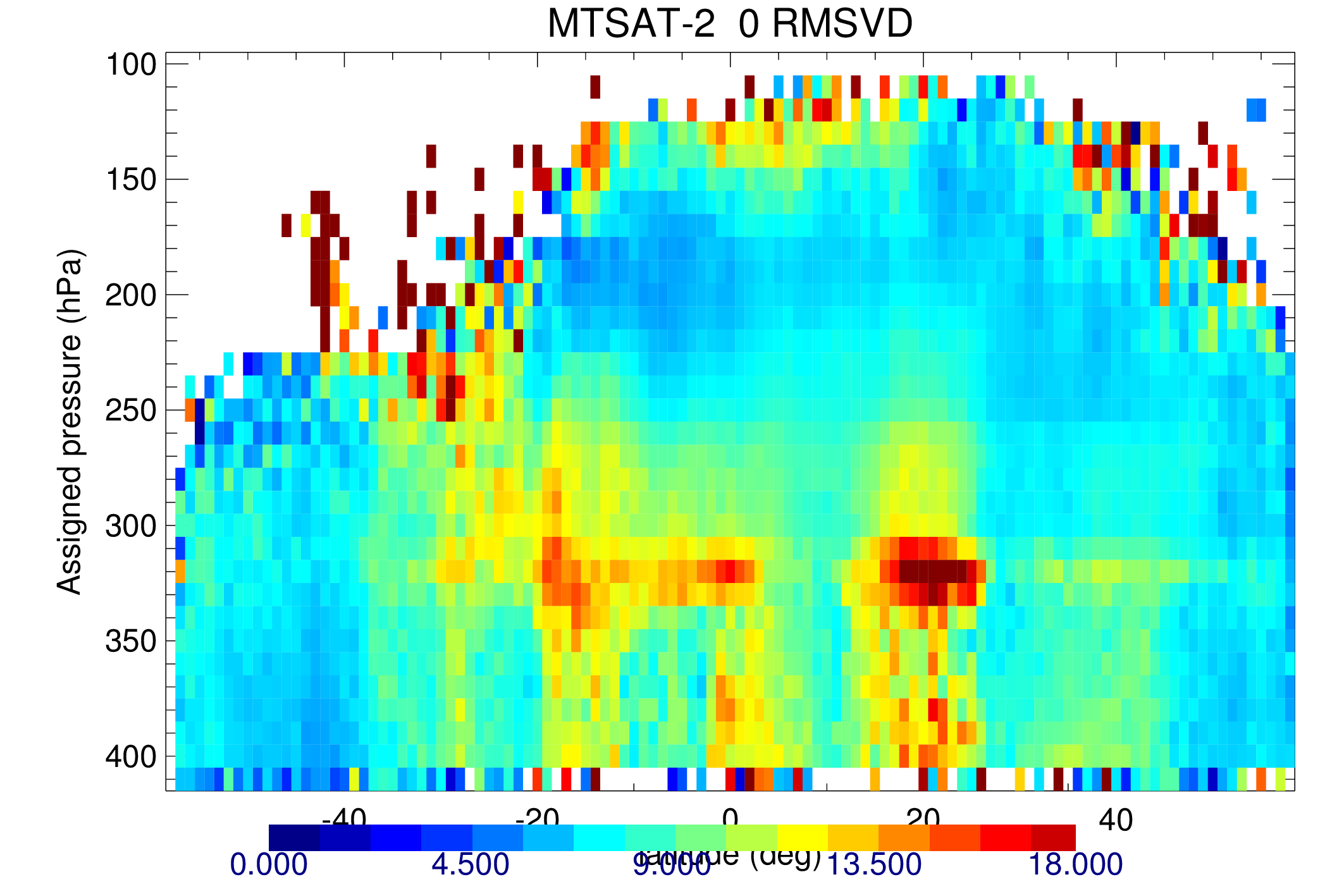 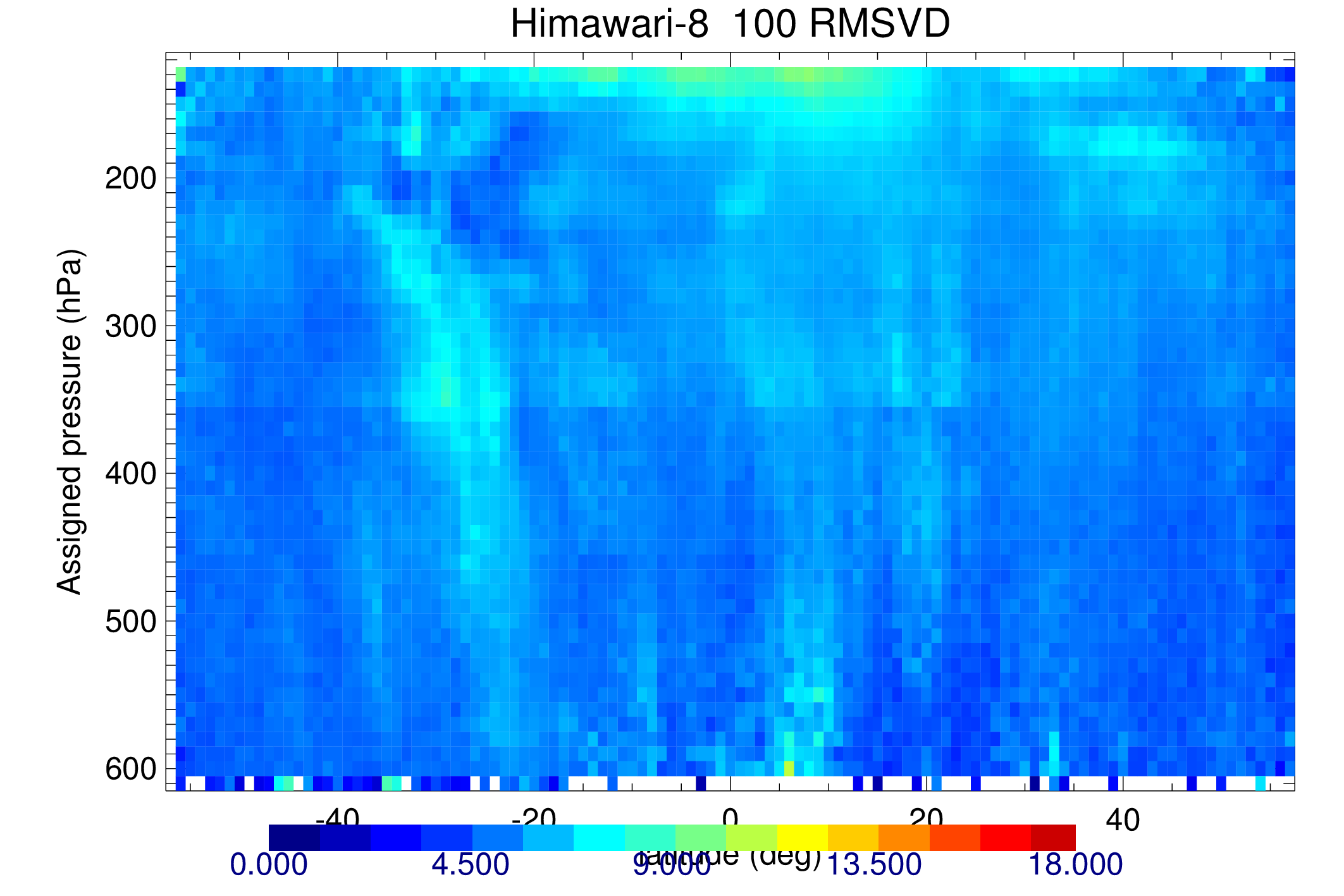 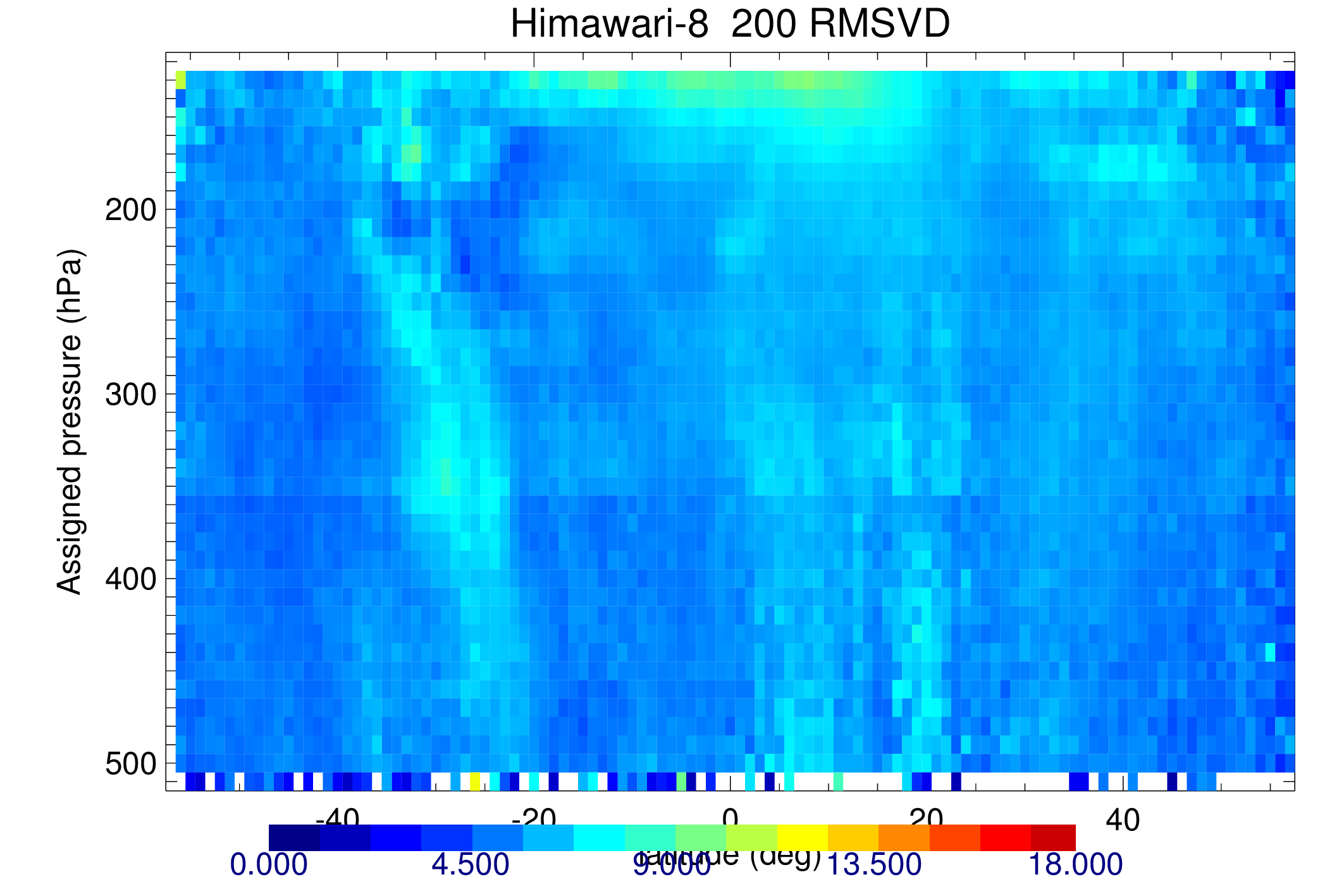 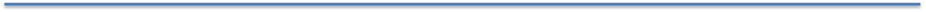 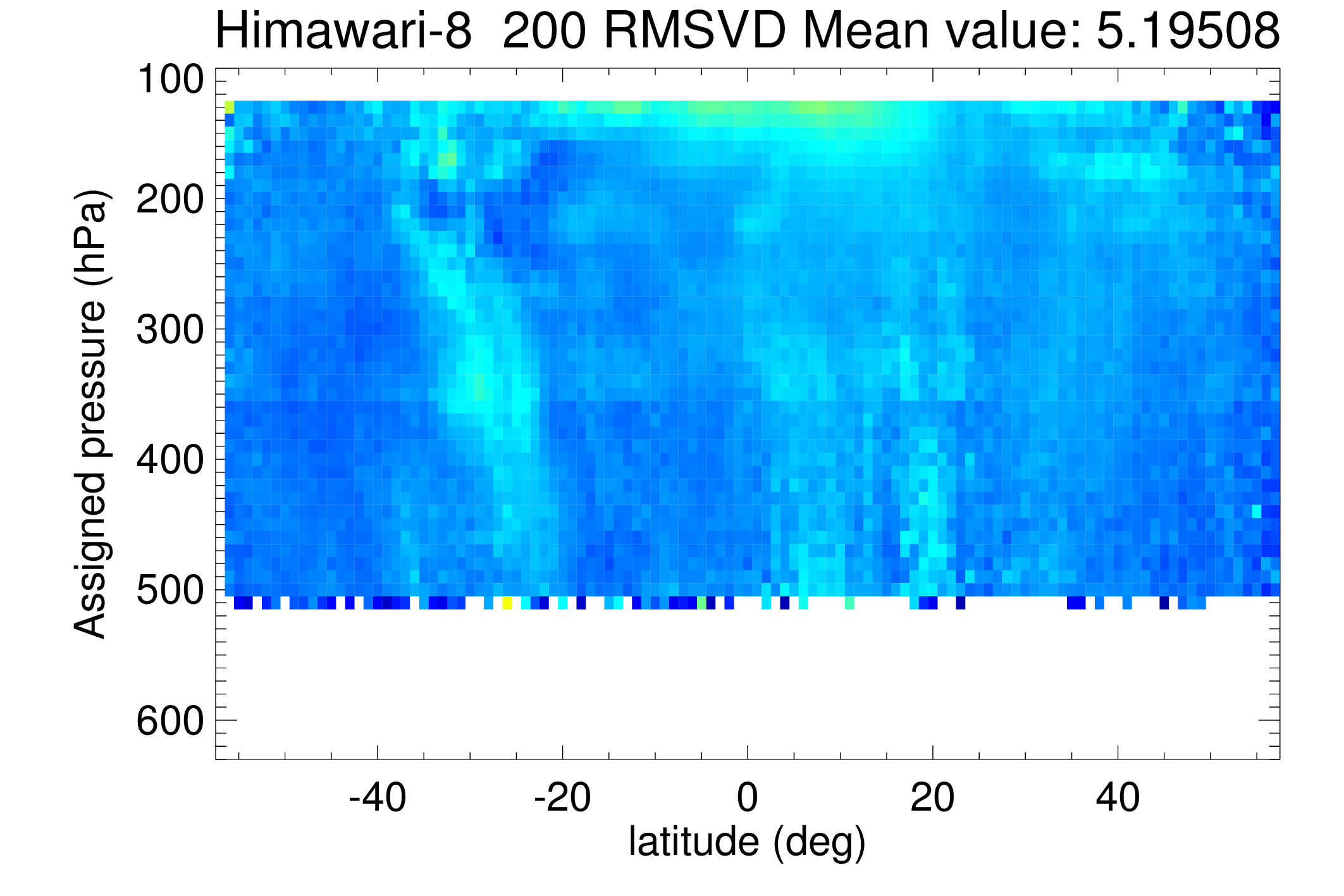 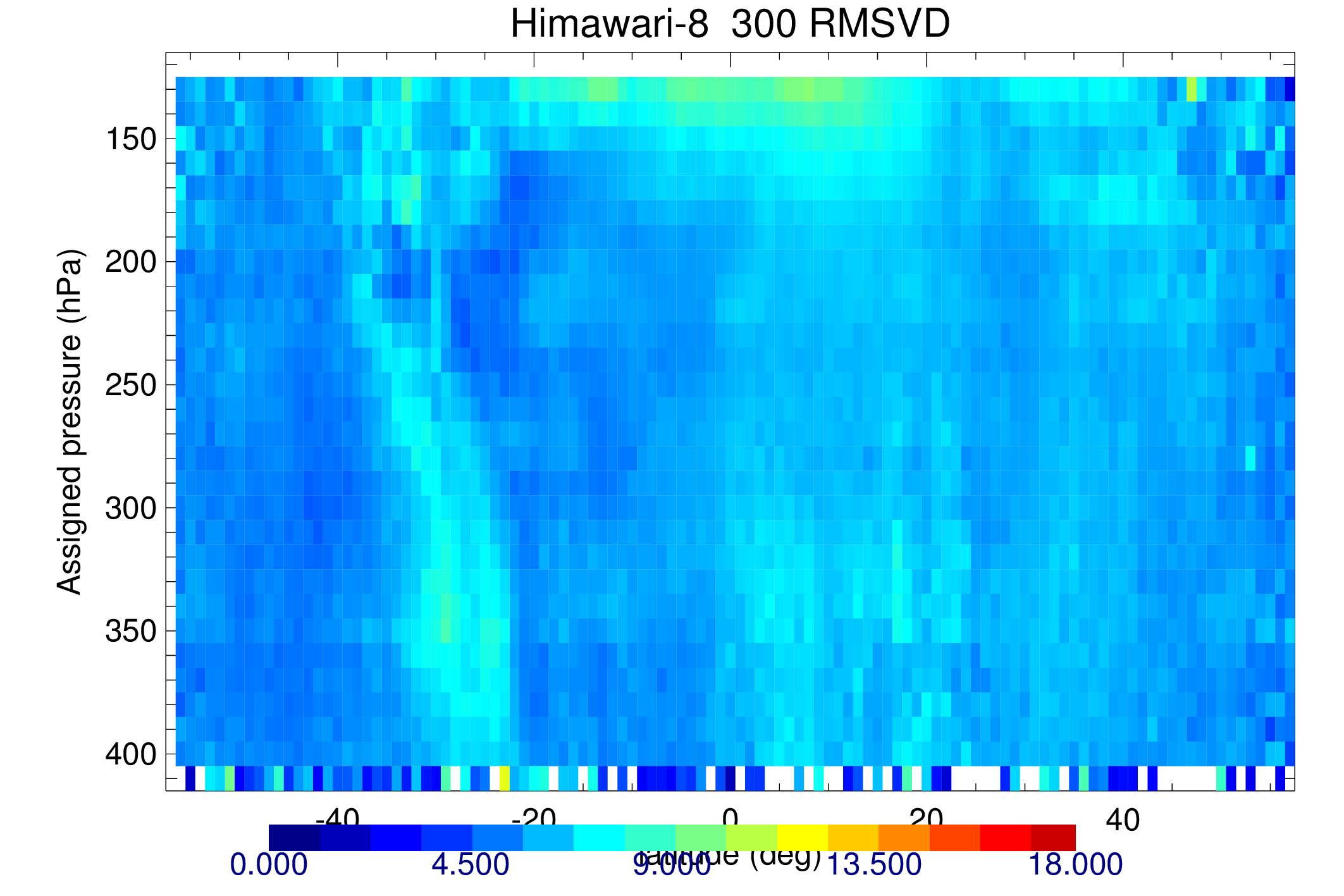 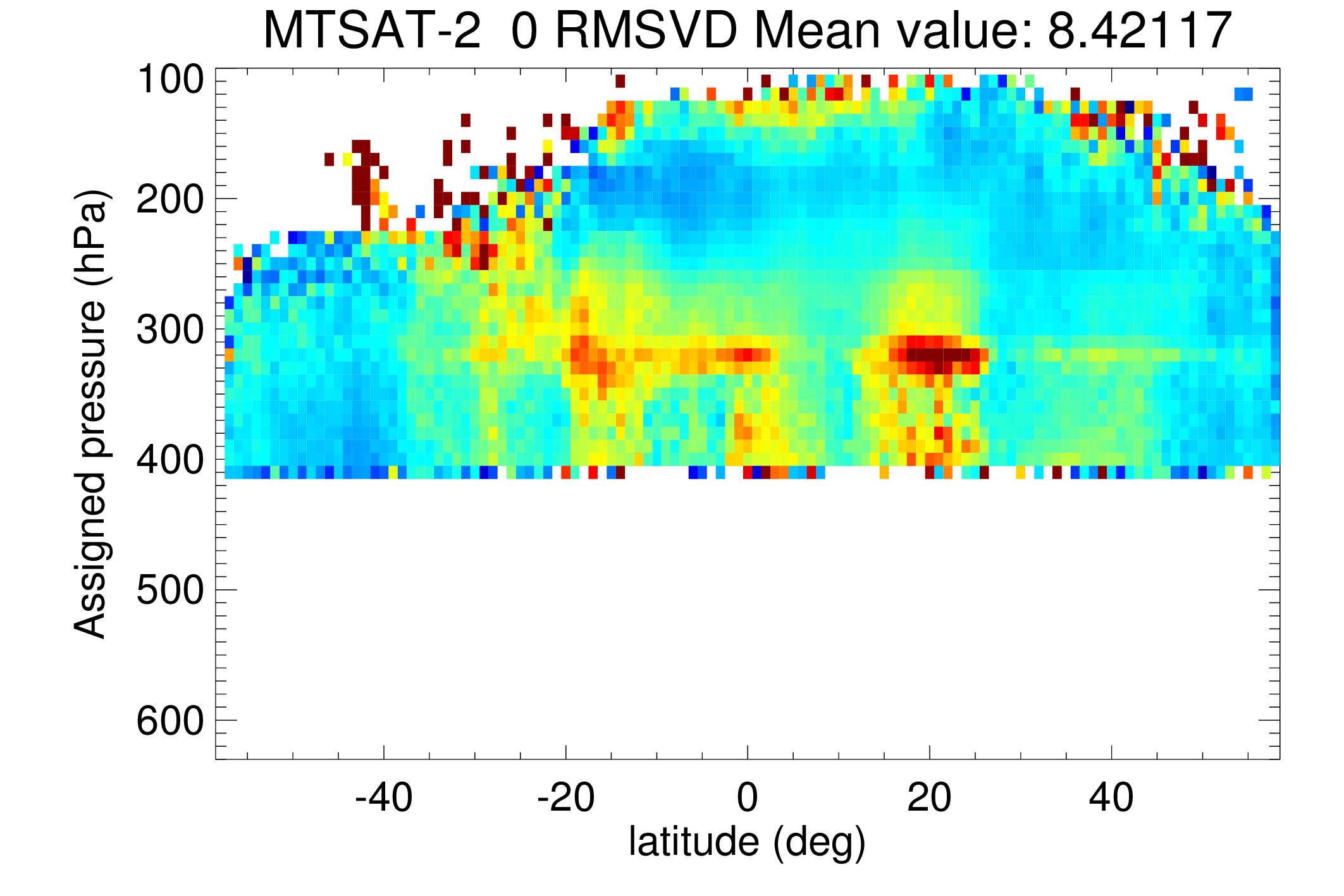 6.95µm
6.75µm
Himawari-8 fits ECMWF much better than MTSAT
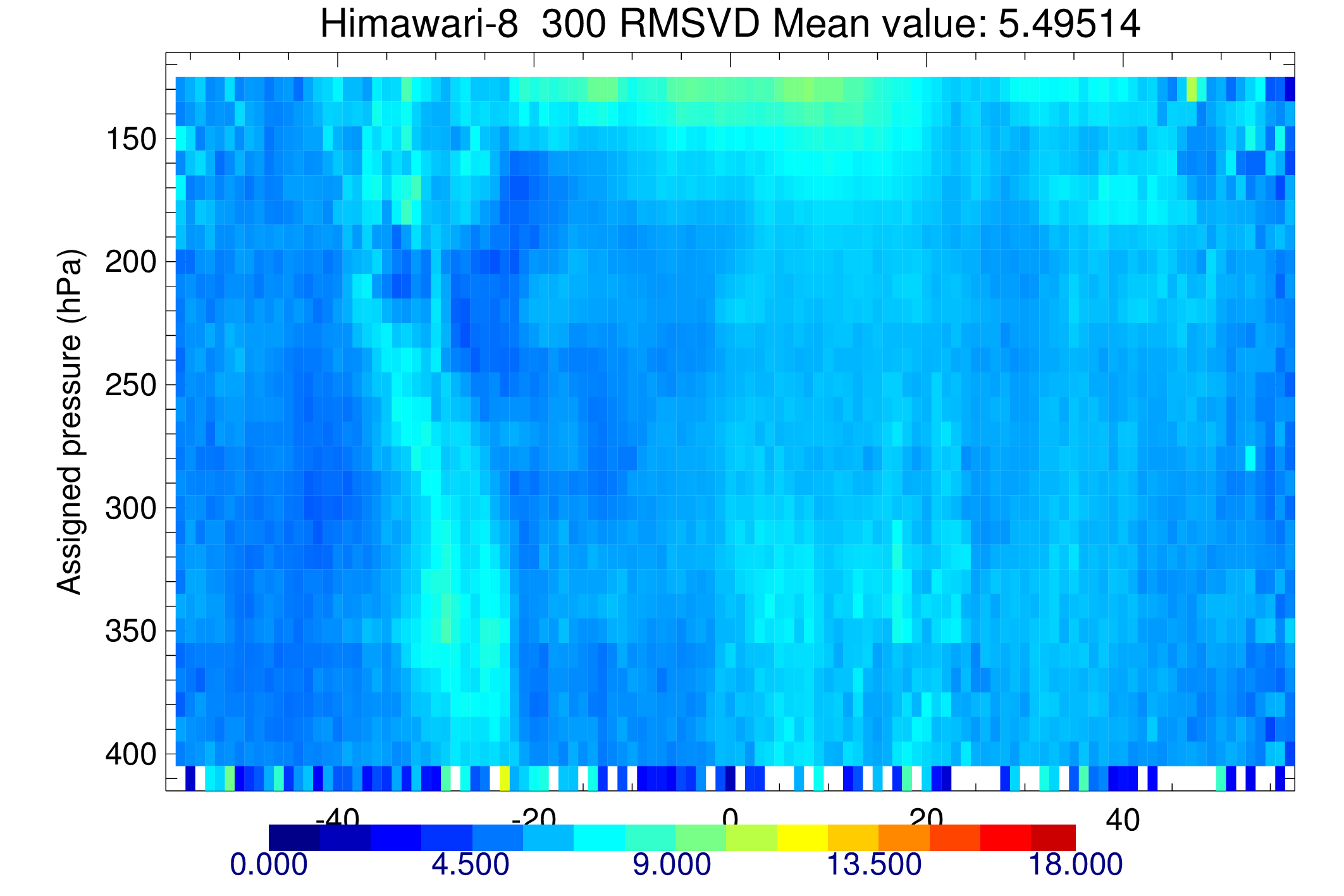 >
9
Lean K.
[Speaker Notes: Considered several different statistics to look at data e.g. speed bias, normalised vector difference. Example here for rms vector difference. Immediately clear that the RMS values are improved. Some structure – elevated values at lowest pressures around tropics (not where majority of data are though) and some slightly higher values in S. hem esp. around 30S. 
In most cases there is general improvement in the statistics for Himawari-8 compared to MTSAT-2. Tried comparing to the MTSAT-2 data that was assimilated and see comparable or improved statistics for Himawari-8 prior to any screening.]
Assimilating FY-3C MWHS-2
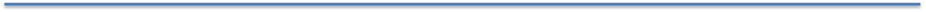 6 month assimilation trial led to a positive impact:
Improved fits to humidity observations:
Forecast scores:
AIRS
degradation
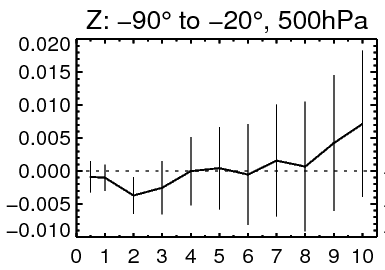 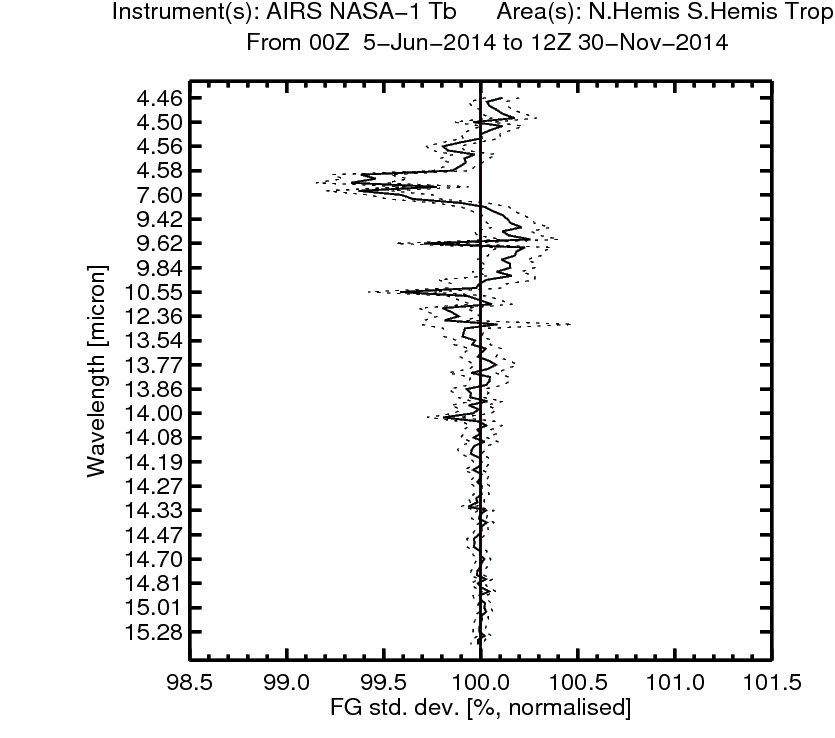 Normalised Difference 
stdev(fc – an)
improvement
improvement
Forecast Day
Aim to operationally assimilate the 183 GHz channels soon
Lawrence H.
Evaluating Meteor M N2 MTVZA
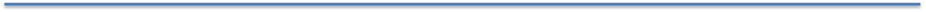 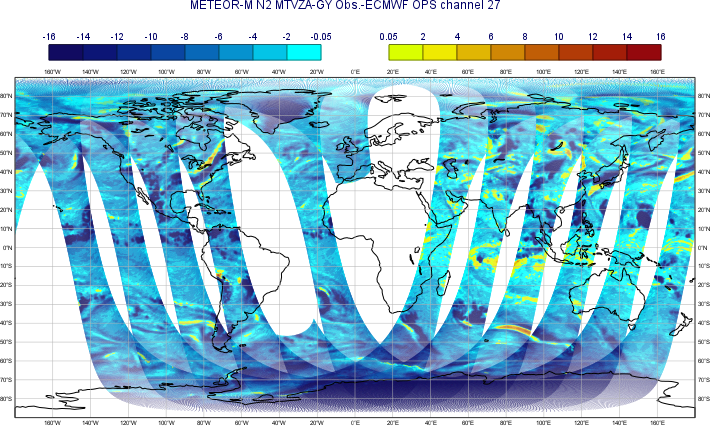 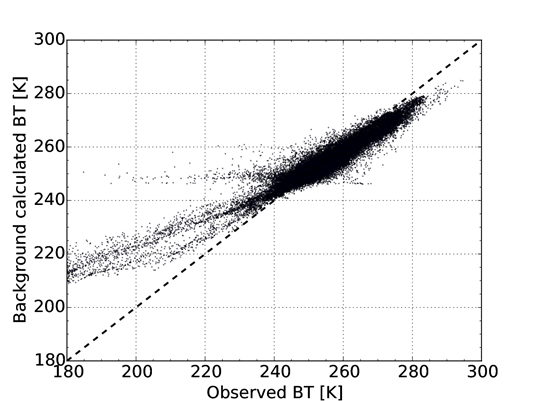 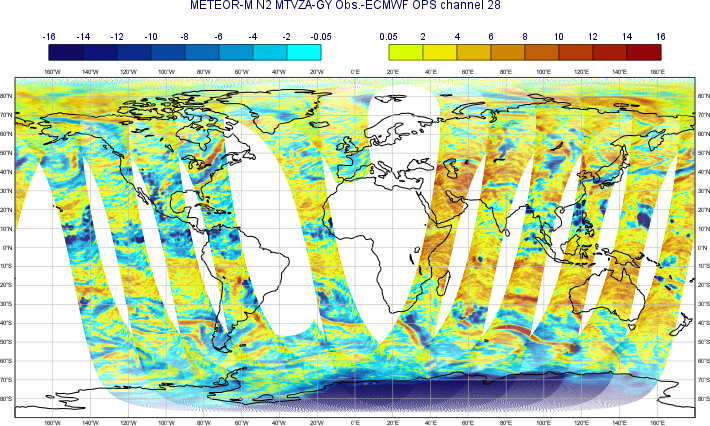 Like MHS: Bias in wings, OK near line centre.

Some evidence of calibration error. 

Temperature channels have more issues.
11
Fig. 6. As Fig. 1 but for channel 28 (similar to MHS-3).
Preparing new satellite obs from US and Europe
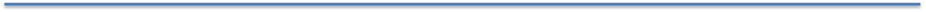 NOAA
Preparing for GOES-R
NASA
SMAP L-band radiometer under evaluation
US DoD
SSMIS on F19 under evaluation (to add to F17 & F18).
ESA
SMOS BT assimilation to go operational in 2016
Preparing for Aeolus ADM, EarthCARE (with JAXA) and later Sentinels

(Note: EUMETSAT Metop, MSG and NOAA POES, S-NPP, GOES is critically important)
12
Preparing new satellite obs from Asia and Russia
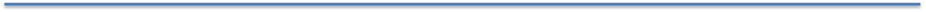 CMA
FY-3C instruments evaluated; MWHS-2 ready for operations
Roshydromet
MTVZA being evaluated at ECMWF.
ISRO
INSAT-3D giving encouraging results
Meghatropiques – evaluation to begin in November
JAXA/JMA
Evaluation of Himawari-8 underway
KMA
COMS AMVs evaluated – comparable quality to MTSAT
13
Cycle 41r2: Science and resolution upgrade
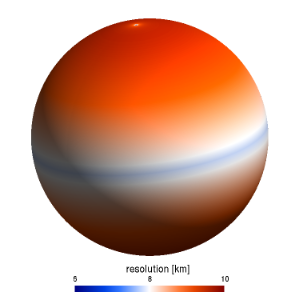 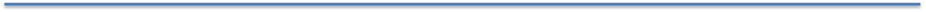 1279 spectral modes
41r2 is not a pure resolution change

Many important science changes (5 iterations for SL departure point, physics upgrade, more “all-sky” radiances, new hybrid formulation for B)
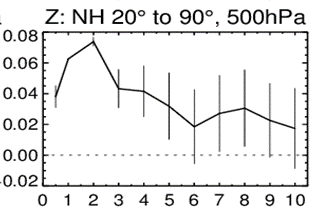 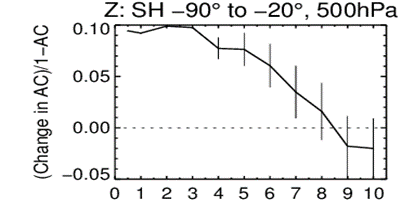 E-suite Summer 2015 41r2
preliminary results
2 months sample
(gdi0=) TCo1279/TL399/41r2 – TL1279/TL255/41r1 (=0001)
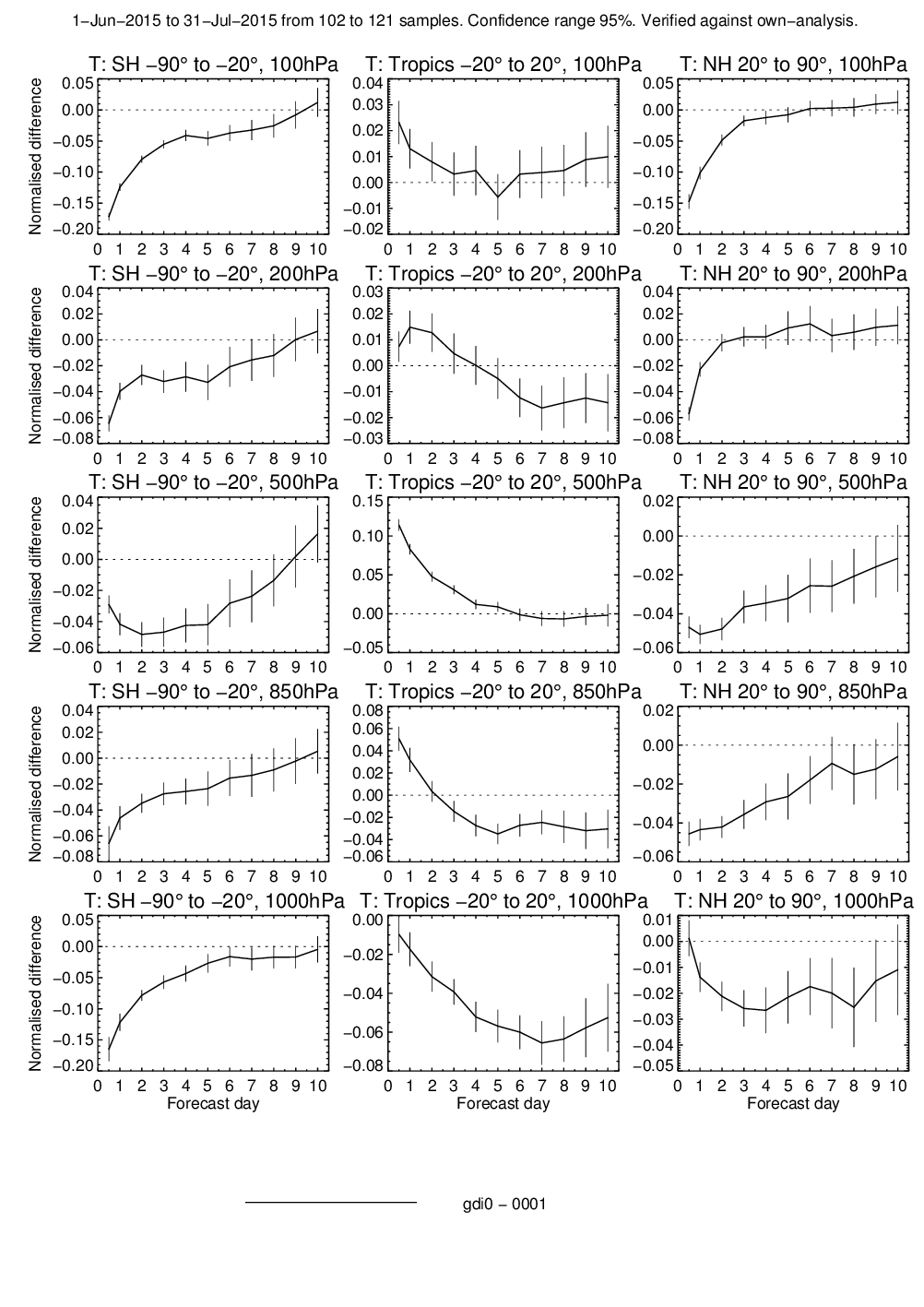 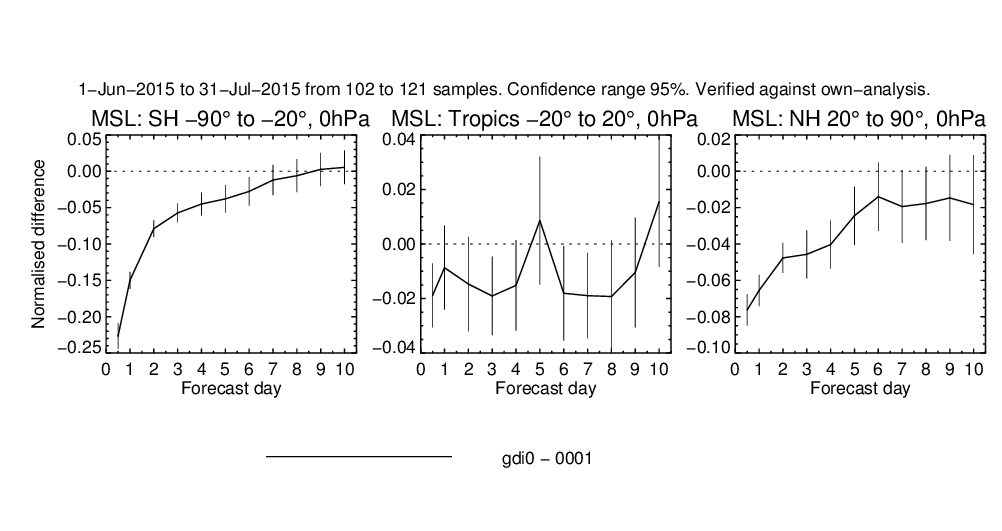 Z dAC
MSLP dRMSE
T850 dRMSE
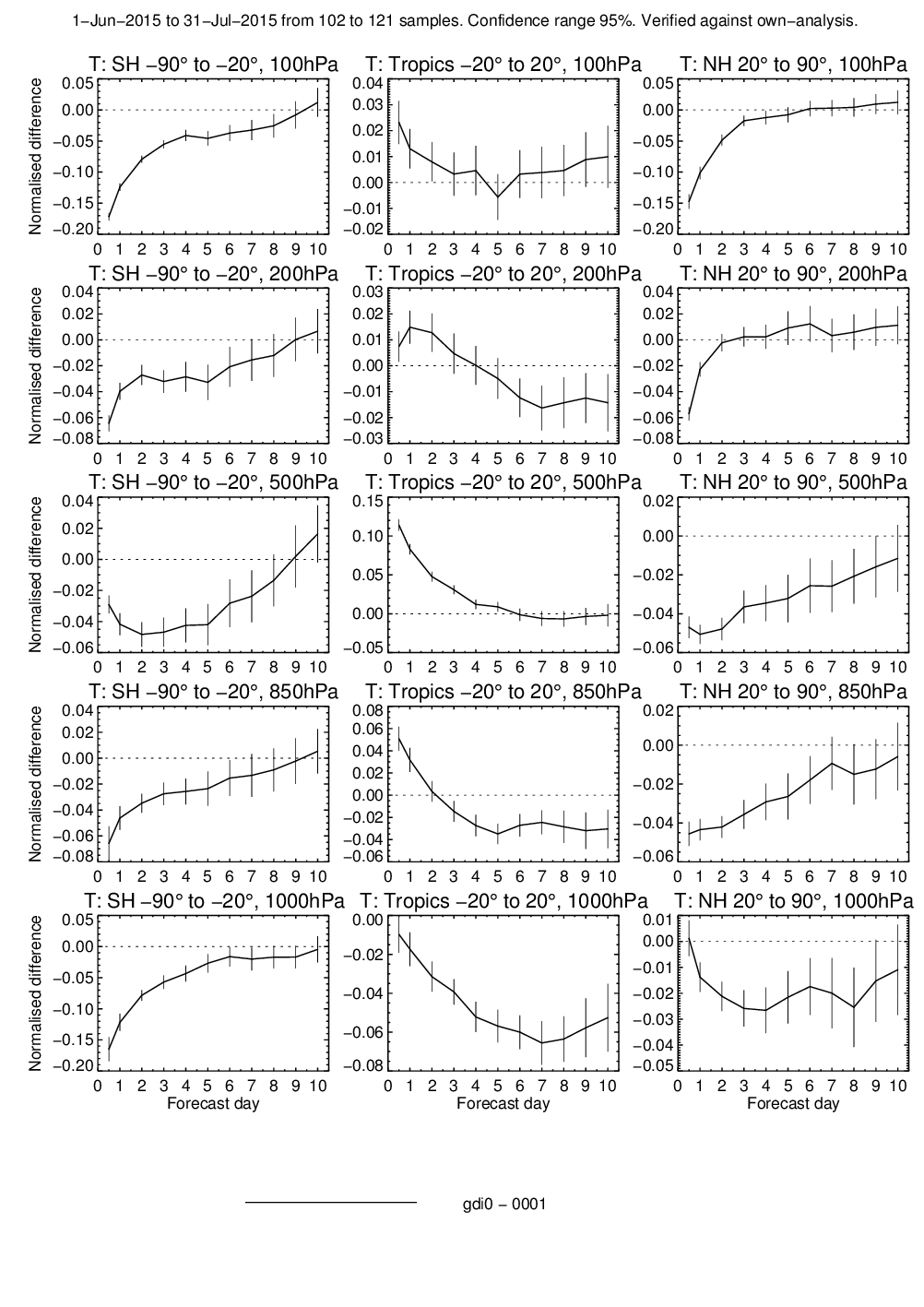 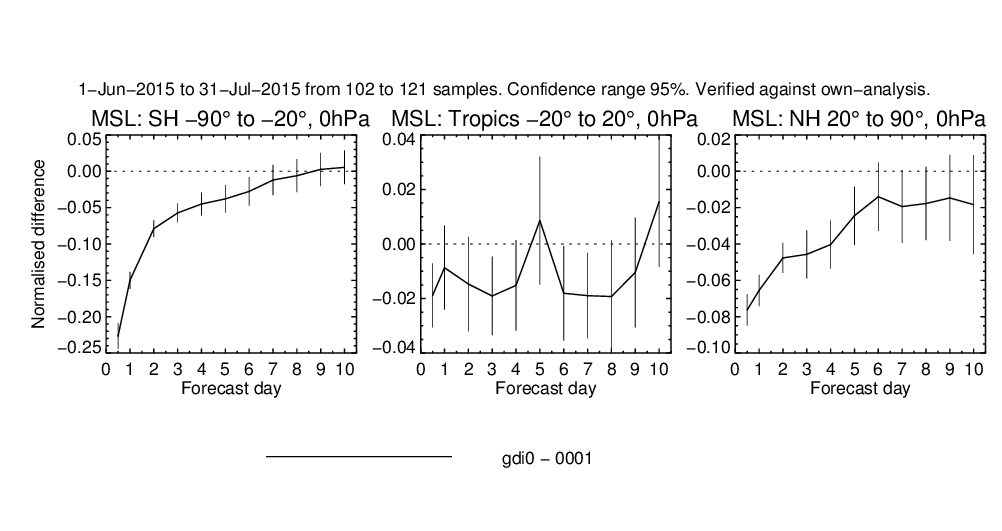 Scores good! Initial kick in Tropics from larger sb =>  RMSE(a-f) increases
Data Acquisition
NOAA server to deliver to Met Office (and so to ECMWF etc.) was a single point of failure leading to single largest data outage in recent years.
Aqua, Terra, Aura, DMSP, SMAP, GOES, SBUV, Snow & Sea ice products lost during NOAA outage
GTS data
KMA
Met Office
JMA
DWD
ECMWF
Met Office
NOAA
Other US agencies
EumetCast
Geonetcast
(RARS ATOVS “saved day” during NOAA data outage)
EUMETSAT
CMA
?
Conventional data, current priorities
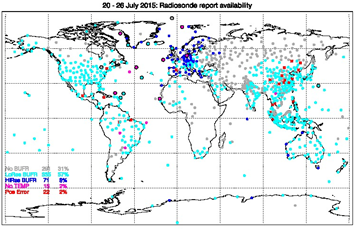 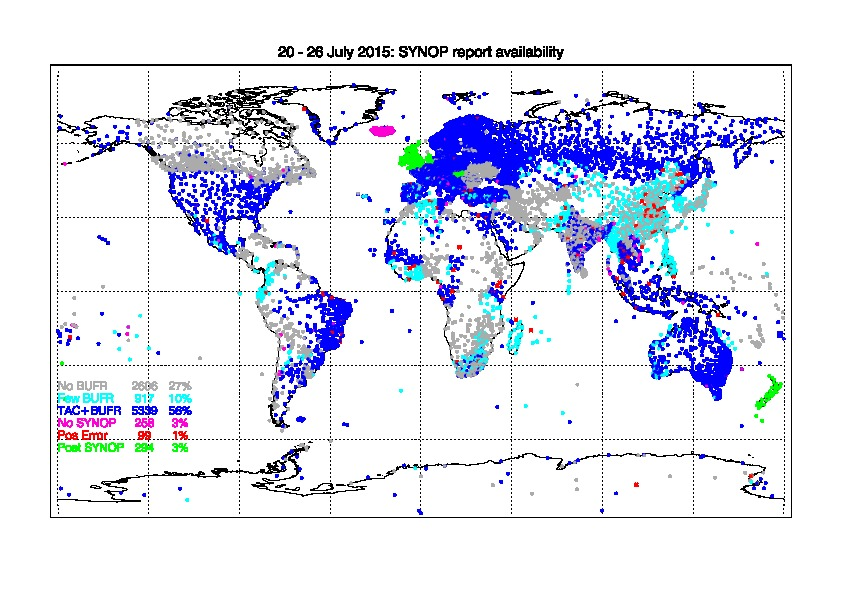 BUFR observations of snow depth
New specific WMO template available
Improved reporting by adopting BUFR
High-resolution radiosonde profiles
Time and position of all data in the ascent
Better handling of meta-data, included in the message
Hourly surface observations
Improved coverage
Complement sparse WMO/GTS reporting with regional or national data
Improved maintenance of the WMO station list, and accuracy of station metadata
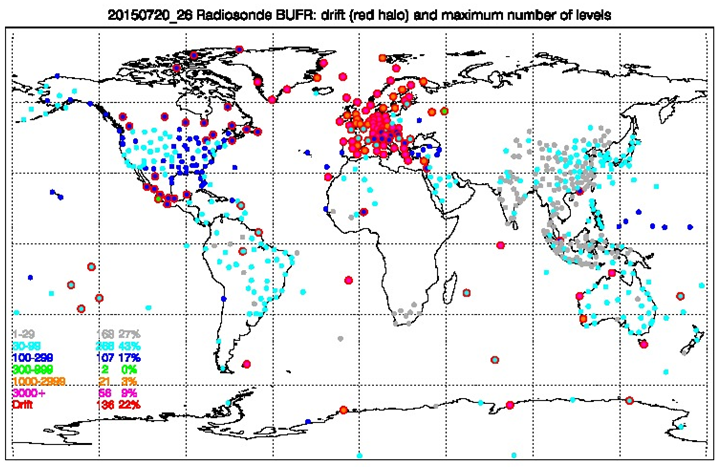 17
BUFR migration, surface
From some countries we get less frequent data in BUFR than in SYNOP (China, Japan, Korea).
Some countries convert other countries’ TAC to BUFR and put on GTS – can be confusing, leading to duplicates
Some position errors (red dots).
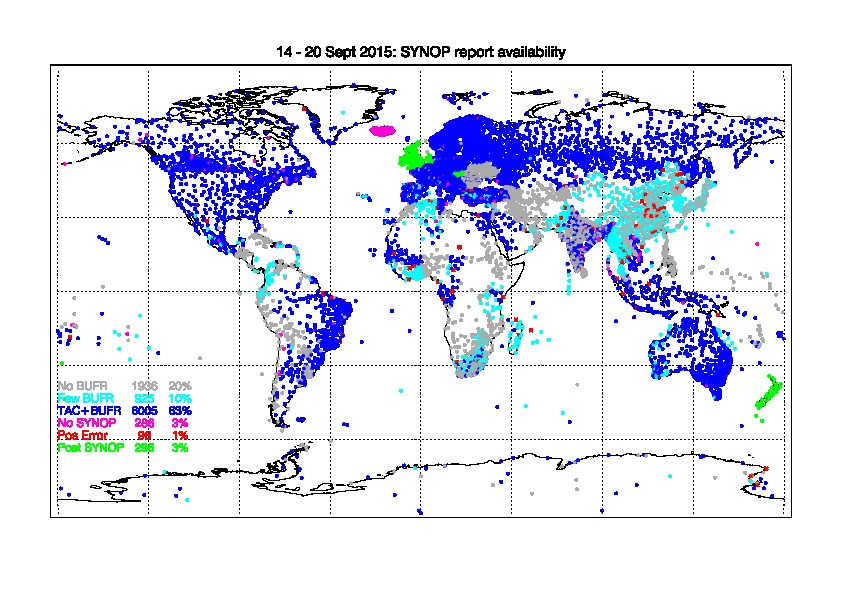 18
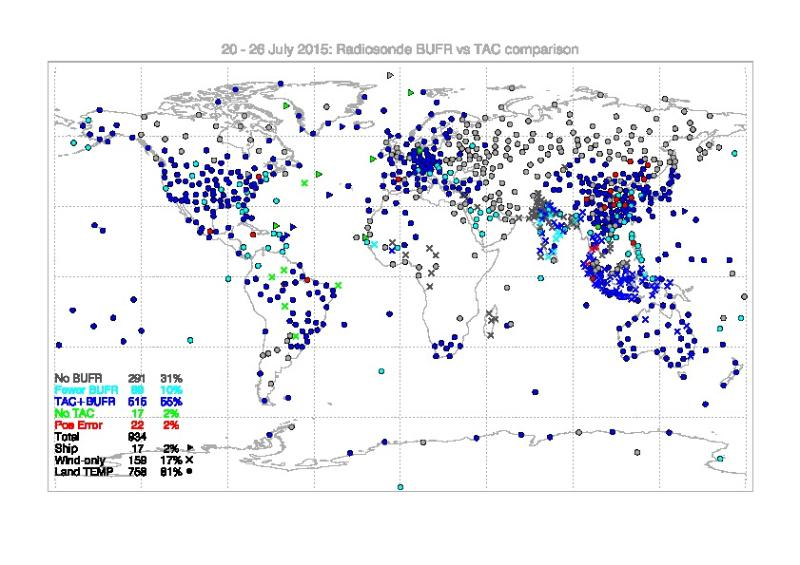 BUFR radiosondes
BUFR converted from TEMP generally poor
Progress with high vertical resolution
Native BUFR can provide drift info
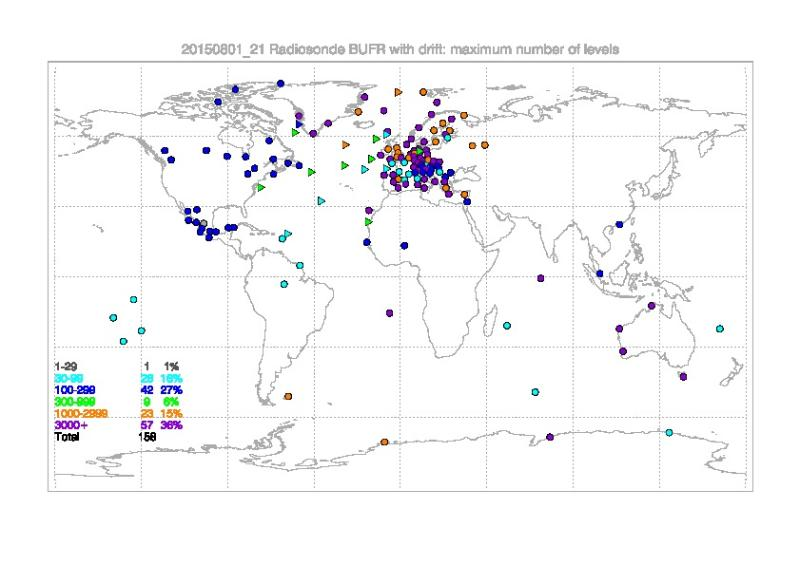 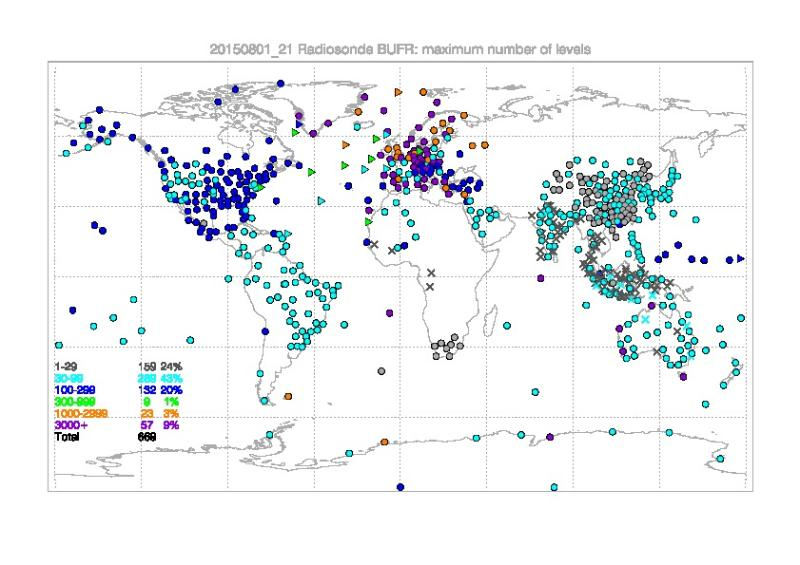 19
Snow Observations
GTS SYNOP Snow depth availability
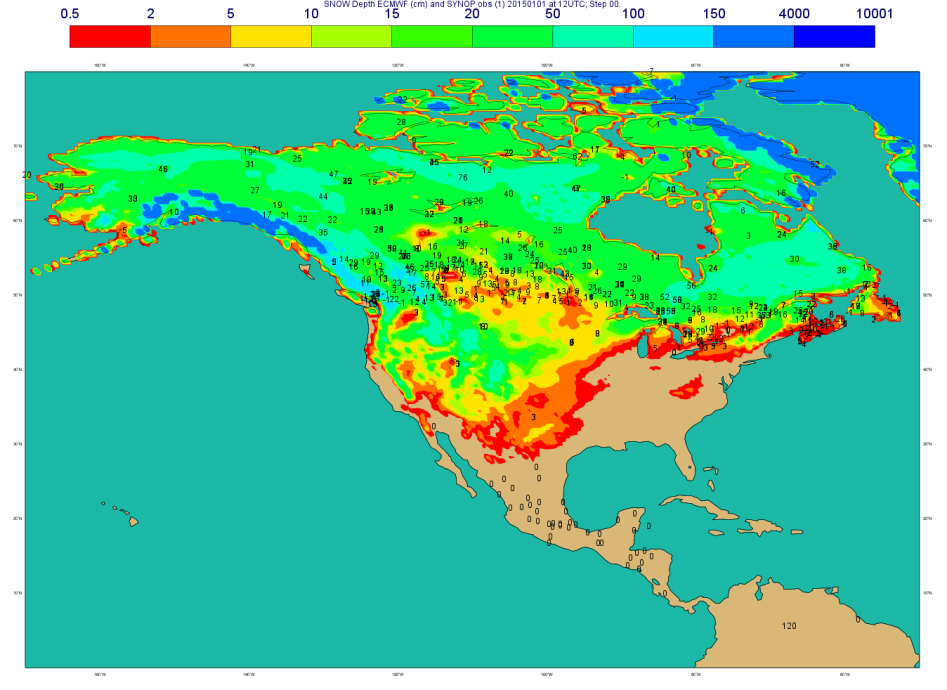 Status in January 2015
Operational snow observations monitoring
(SYNOP TAC + national data):
http://old.ecmwf.int/products/forecasts/d/charts/monitoring/conventional/snow/
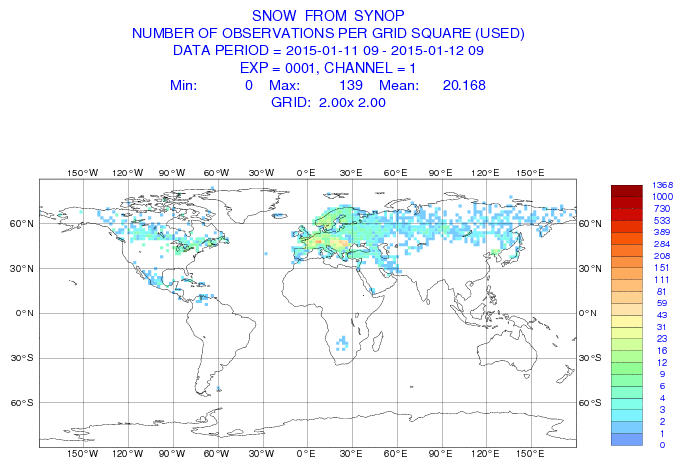 2015 01 01 at 12UTC
Gap in USA, China and southern hemisphere
NRT data exist and is available (more than 20000 station in the US) 
But it is not on the GTS for NWP applications.
WMO Members States encouraged to put their snow depth data on the GTS 
BUFR template for national data approved by WMO in April 2014
WMO GCW Snow Watch initiative on snow reporting, Brun et al 2013
Copernicus Atmosphere Monitoring Service
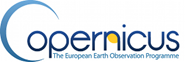 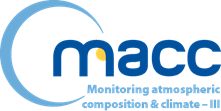 ECMWF is operating CAMS on behalf of the European Union
Operational monitoring and forecasting of atmospheric composition data and aerosols
Build on ECMWF NWP system 
Heritage from GEMS, MACC, -II, -III, PROMOTE
Global and European regional scale
21
CO NRT data used in data assimilation
Data coverage during one 12-h assimilation cycle






P


Metop A/B IASI from LATMOS by ftp
TERRA MOPITT from NCAR by ftp
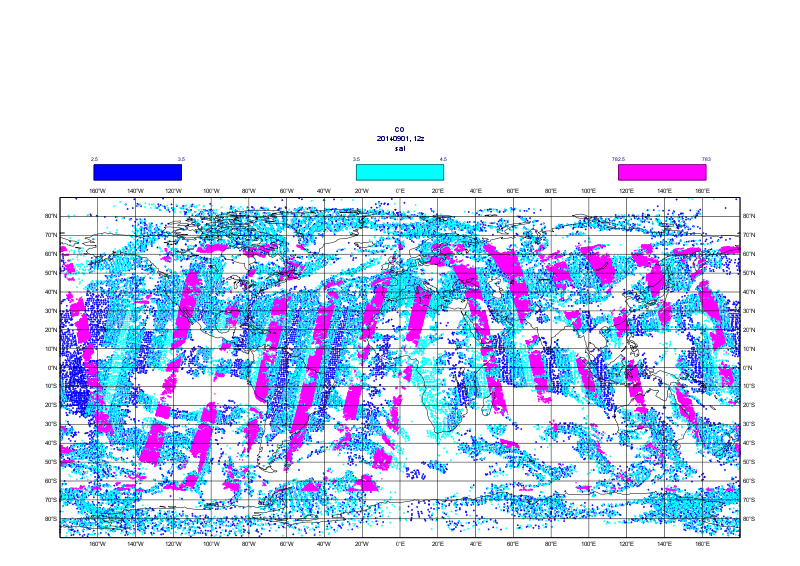 IASI Metop-A
IASI Metop-B
MOPITT TERRA
22
[Speaker Notes: Assimilation of IASI and MOPITT CO retrievals leads to improved fit to observations]
Ozone NRT data used in data assimilation
Data coverage during one 12-h assimilation cycle








Metop A/B GOME2 from EUMETCAST
AURA OMI and MLS from NASA by ftp
NOAA-19 SBUV/2 through GTS
GOME-2 Metop-A
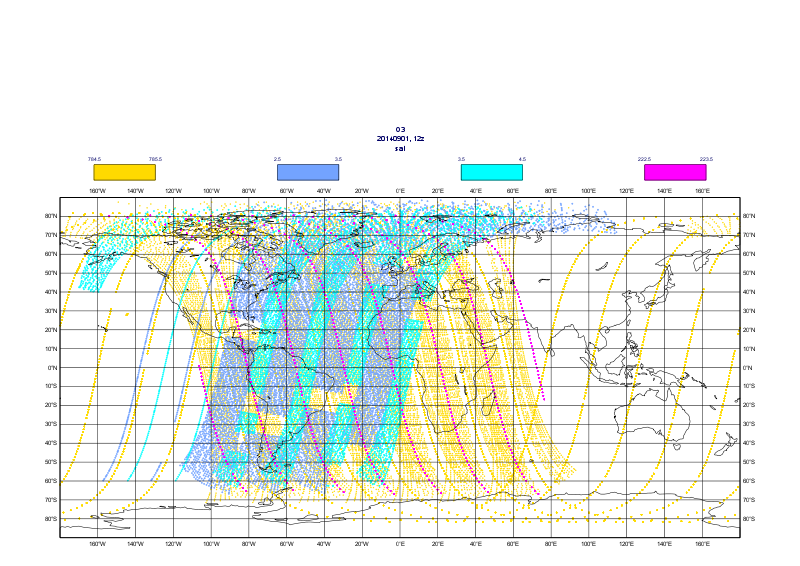 GOME-2 Metop-B
OMI, MLS
AURA
SBUV/2 
NOAA-19
23
[Speaker Notes: MLS and SBUV give us vertical profile]
NO2 NRT data used in data assimilation
Data coverage during one 12-h assimilation cycle








AURA OMI from KNMI by ftp
Metop A/B Gome-2 from EUMETCAST
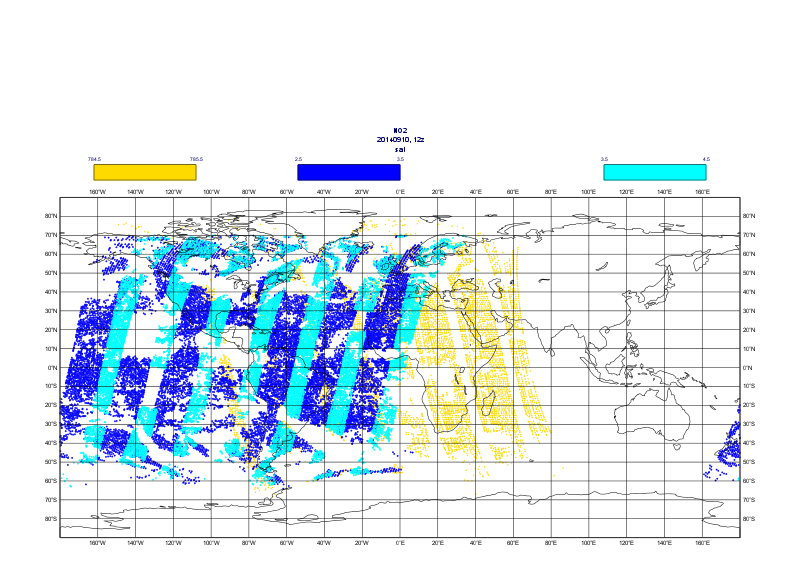 OMI
AURA
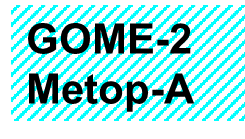 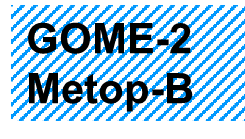 24
[Speaker Notes: NO2 data used in the NRT analysis]
SO2 NRT data used in data assimilation
Data coverage during one 12-h assimilation cycle








Metop A/B GOME-2 from EUMETCAST
AURA OMI from NASA by ftp
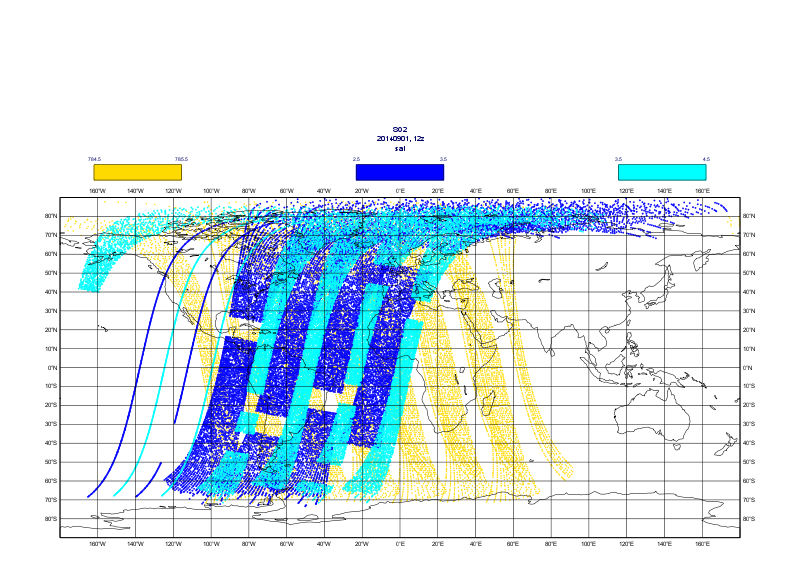 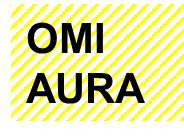 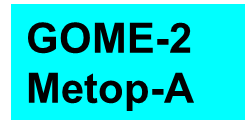 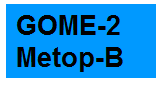 25
[Speaker Notes: We assimilate SO2 only for volcanic eruptions. All data from GOME-2A and GOME-2B that have been flagged as volcanic are assimilated in NRT. Volcanic SO2 is modelled better using gome-2 a/b]
Aerosol NRT data used in data assimilation
Data coverage during one 12-h assimilation cycle









AQUA/ TERRA MODIS AOD from NASA by ftp
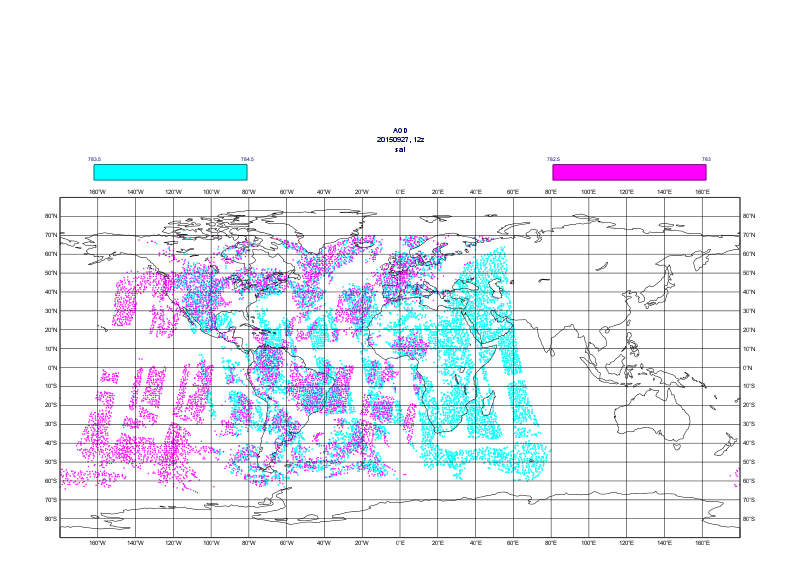 MODIS
AQUA
MODISTERRA
26
Fire radiative power data used in fire assimilation
AQUA/TERRA MODIS FRP from NASA by ftp
MSG SEVIRI FRP from EUMETCast
GOES-E/W FRP from LSA SAF/IPMA by ftp
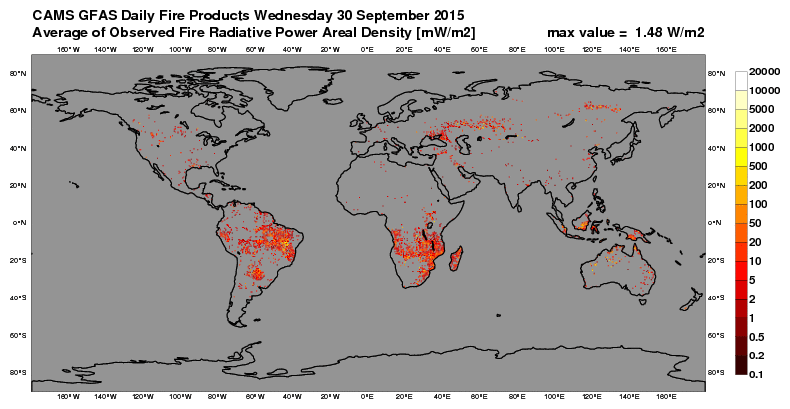 27
CH4 and CO2 data used in data assimilation
Column-averaged dry-air mole fractions of GOSAT/TANSO CO2 and CH4 are provided by SRON and U.of Bremen
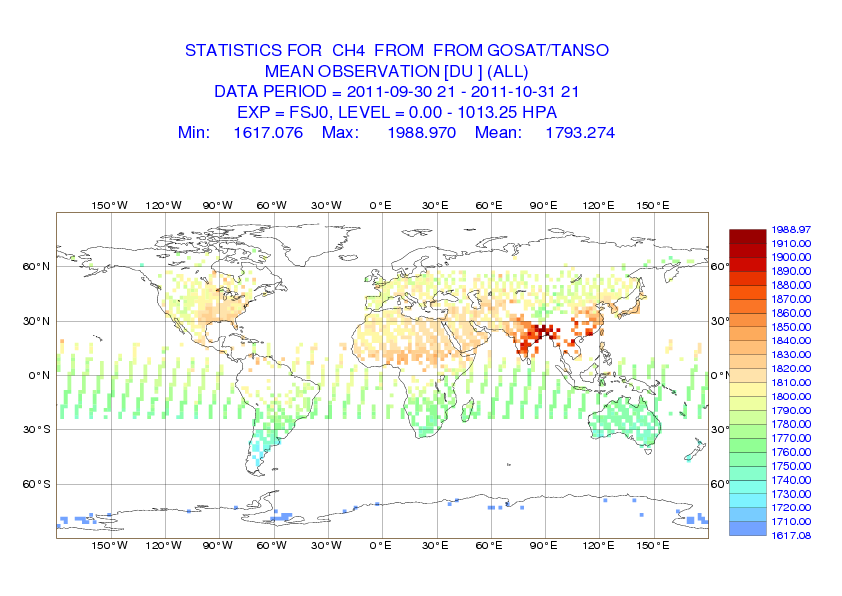 28
[Speaker Notes: We are assimilating products from retrieval algorithm (dry-air mole fractions of CO2 and CH4). Not radiances. Note that SCIAMACHY and TANSO are sensitive to the lower troposphere (SWIR) while IASI is sensitive to the middle troposphere (TIR).]
Recent progress
Ozone data
METOP A/B IASI from EUMETCAST -testing in progress
S-NPP OMPS –being tested
METOP A/B GOME2 from RAL – testing in progress
Aerosol 
PMAP AOD – monitoring
VIIRS AOD – testing in progress
SEVIRI - being tested
CO2 and CH4
IASI – available from LMD; testing in progress
29
Enhancing the assimilation system with new data
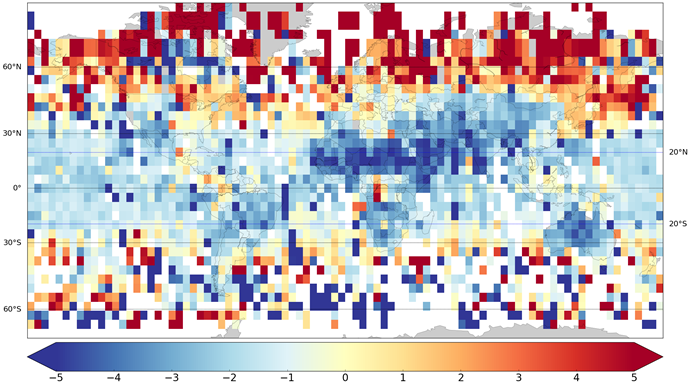 First results with v7 of OCO-2 data

Good progress with SNPP data
VIIRS AOT
OMPS O3 profile
VIIRS FRP – not yet

Ready to use Sentinel 3, 5p, 4, 5 when become available
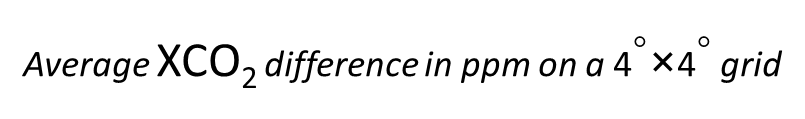 30
CAMS service provision
https://atmosphere.copernicus.eu/
31
Thank you

Acknowledgments: V.H.Peuch, R.Engelen, M.Suttie, A.Benedetti, A.Inness, S.Massart, M.Parrington, J.Flemming,A.Agusti-Panareda and CAMS team
32